Гражданская оборона
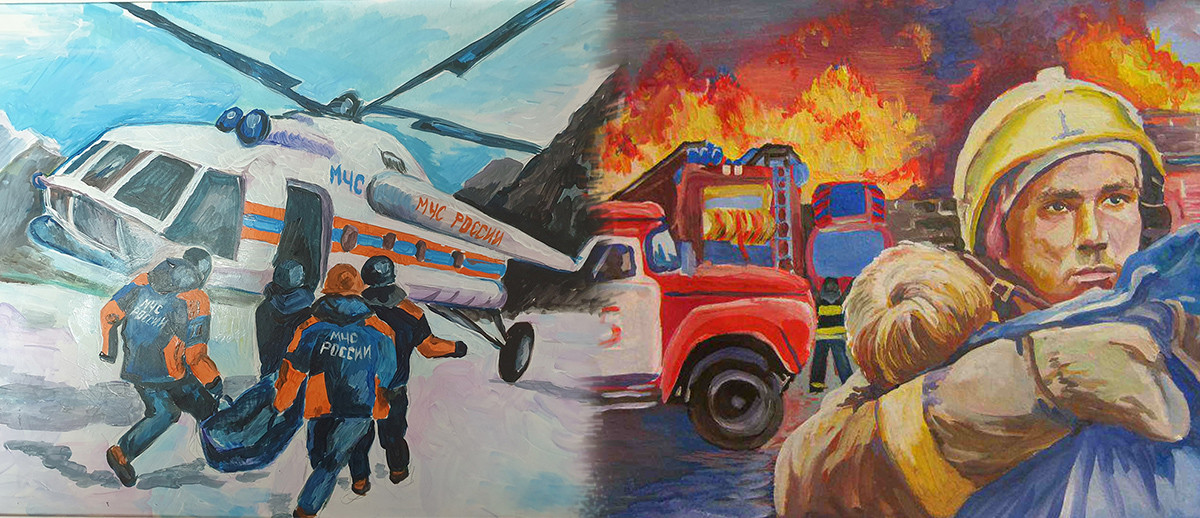 Работу выполниластудентка группе Э-20Чеснокова Дарья Алексеевна
Гражданская оборона — система мероприятий по подготовке к защите и по защите населения, материальных и культурных ценностей от опасностей, возникающих при ведении военных действий или вследствие этих действий, а также при возникновении чрезвычайных ситуаций природного и техногенного характера. Организация и ведение гражданской обороны являются одними из важнейших функций государства, составными частями оборонного строительства, обеспечения безопасности государства.
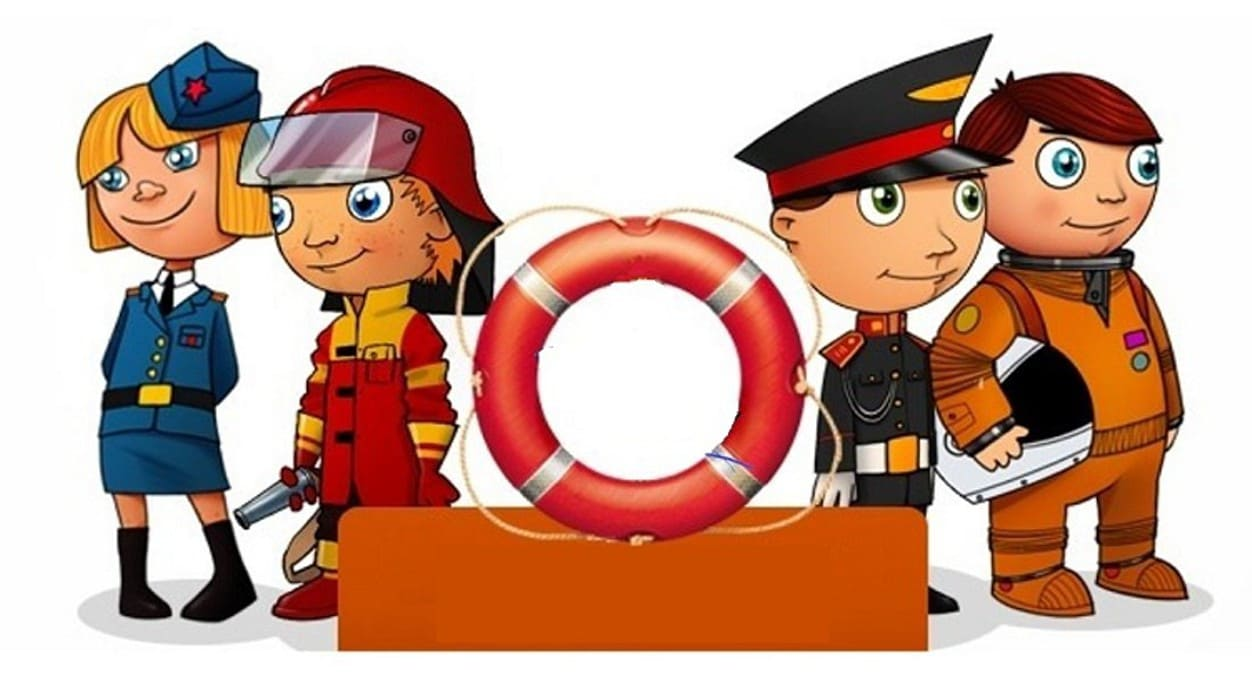 Задачи гражданской обороны
Защита населения от последствий аварий, стихийных бедствий и современных средств поражения (пожаров, взрывов, выбросов сильнодействующих ядовитых веществ, эпидемий и т.д.);
	Координация деятельности органов управления по прогнозированию, предупреждению и ликвидации последствий экологических и стихийных бедствий, аварий и катастроф;
	Создание и поддержание в готовности систем управления, оповещения, связи, организация наблюдения и контроля за радиационной, химической и биологической обстановкой;
	Повышение устойчивости объектов экономики и отраслей, и их функционирования в чрезвычайных условиях;
Система гражданской обороны
Систему гражданской обороны составляют: 
	органы повседневного управления по обеспечению защиты населения; 
	силы и средства, предназначенные для выполнения задач гражданской обороны; 
	фонды и резервы финансовых, медицинских и материально-технических средств, предусмотренных на случай чрезвычайной ситуации; 
	системы связи, оповещения, управления и информационного обеспечения. 
	Гражданская оборона организуется как по территориальному, так и по производственному принципам. Основным звеном системы гражданской обороны является объект экономики (предприятие, завод, вуз и т. д.).
Спасательные войские формирования МЧС России
С 1991 г. войска гражданской обороны в России находятся в подчинении ГКЧС (затем — МЧС) России. На войска ГО возлагаются следующие основные задачи: 
	ведение общей и специальной разведки в очагах поражения, зонах заражения (загрязнения) и катастрофического затопления, а также на маршрутах выдвижения к ним; 
	проведение аварийно-спасательных и других неотложных работ при ликвидации чрезвычайных ситуации (угроз чрезвычайных ситуаций) природного и техногенного характера, обеспечение ввода других сил в зоны заражения и катастрофического затопления; 
	проведение санитарной обработки населения, специальной обработки техники и имущества, обеззараживания зданий.
Международный символ гражданской обороны
Международным отличительным знаком гражданской обороны является голубой равносторонний треугольник на оранжевом фоне. Он предназначен для обозначения персонала и объектов гражданской обороны, которые находятся под защитой Дополнительного протокола к Женевским конвенциям 1949 года, касающимся защиты жертв международных вооруженных конфликтов.
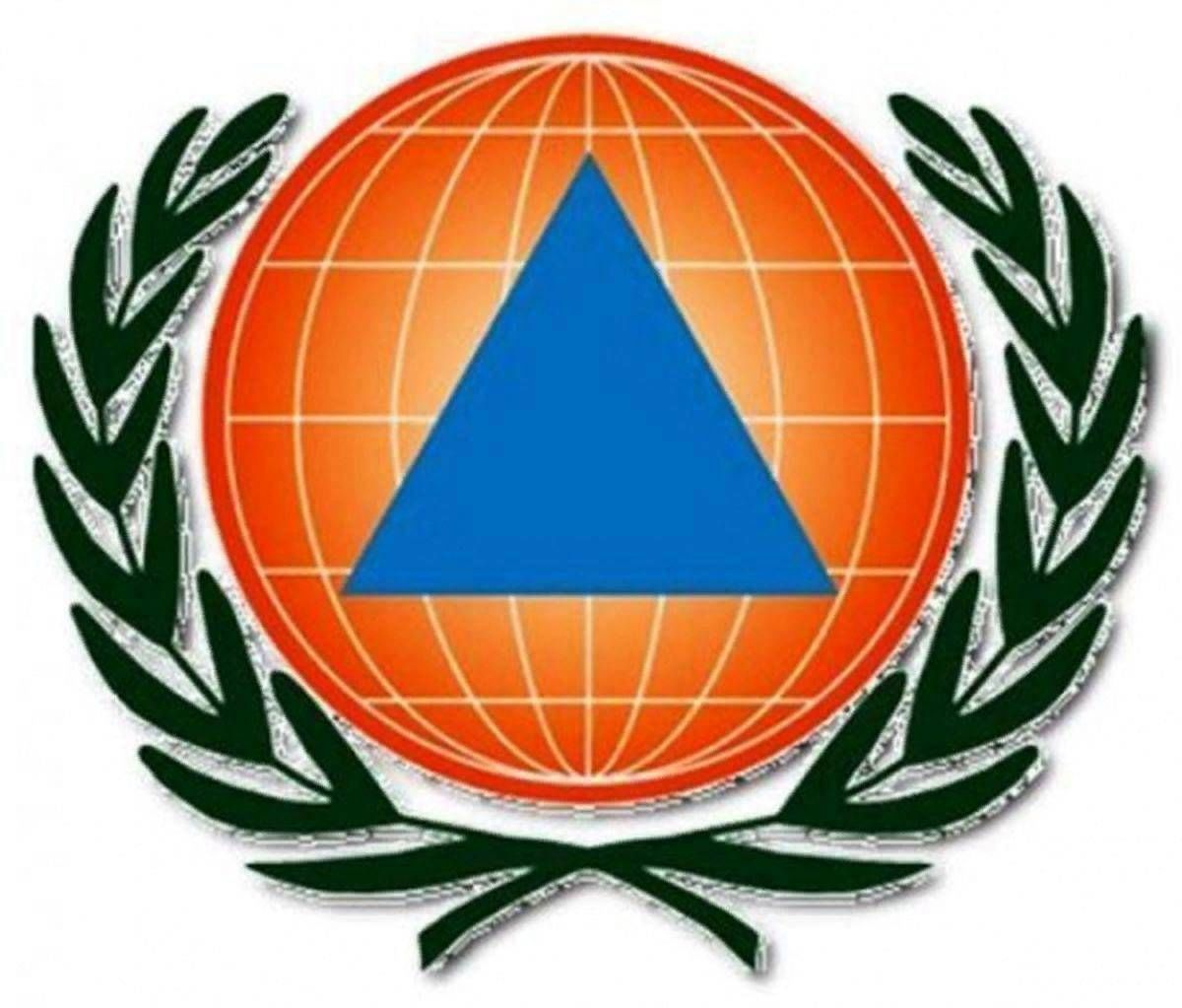 Химическое оружие
Химическое оружие — оружие массового поражения, действие которого основано на токсических свойствах отравляющих веществ (ОВ), и средства их применения: артиллерийские снаряды, ракеты, мины, авиационные бомбы, газомёты, системы баллонного газопуска, ВАПы (выливные авиационные приборы), гранаты, шашки. Наряду с ядерным и биологическим (бактериологическим) оружием, относится к оружию массового поражения (ОМП).
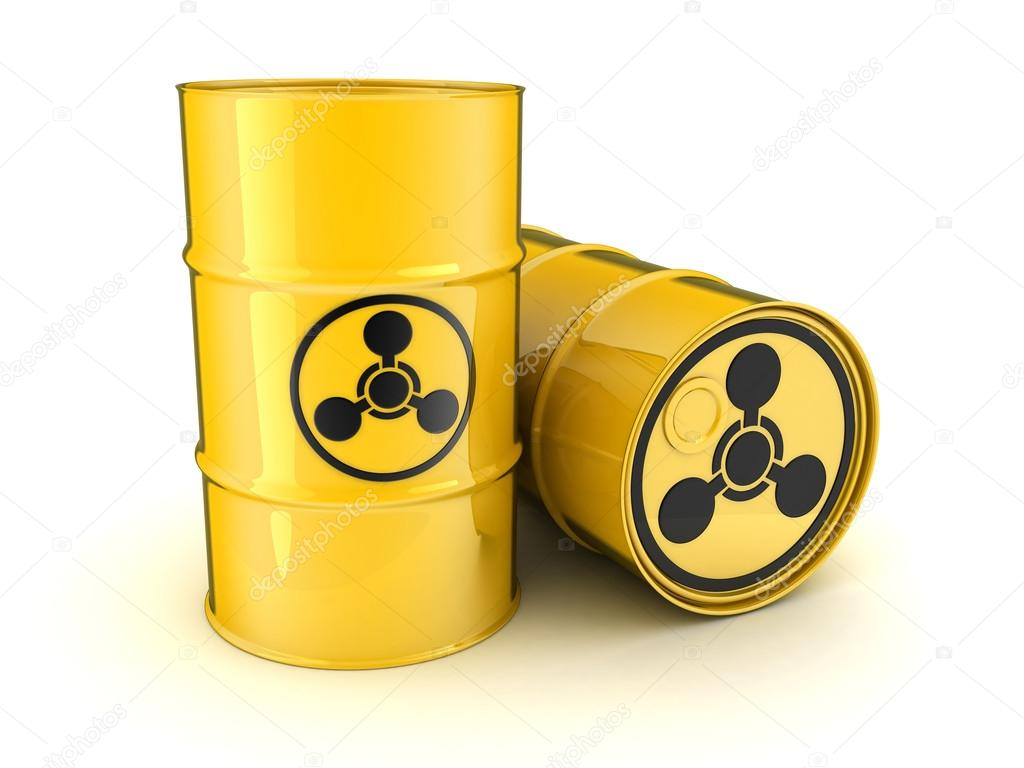 Виды химического оружия
Химическое оружие различают по следующим характеристикам: 
характеру физиологического воздействия ОВ на организм человека; 
тактическому назначению; 
быстроте наступающего воздействия; 
стойкости применяемого ОВ; 
средствам и способам применения.
Биологическое оружие
Биологическое оружие — это патогенные микроорганизмы или их споры, вирусы, бактериальные токсины, заражённые люди и животные, а также средства их доставки (ракеты, управляемые снаряды, автоматические аэростаты, авиация), предназначенные для массового поражения живой силы противника, сельскохозяйственных животных, посевов сельскохозяйственных культур, а также порчи некоторых видов военных материалов и снаряжения. Является оружием массового поражения и запрещено согласно Женевскому протоколу 1925 года.
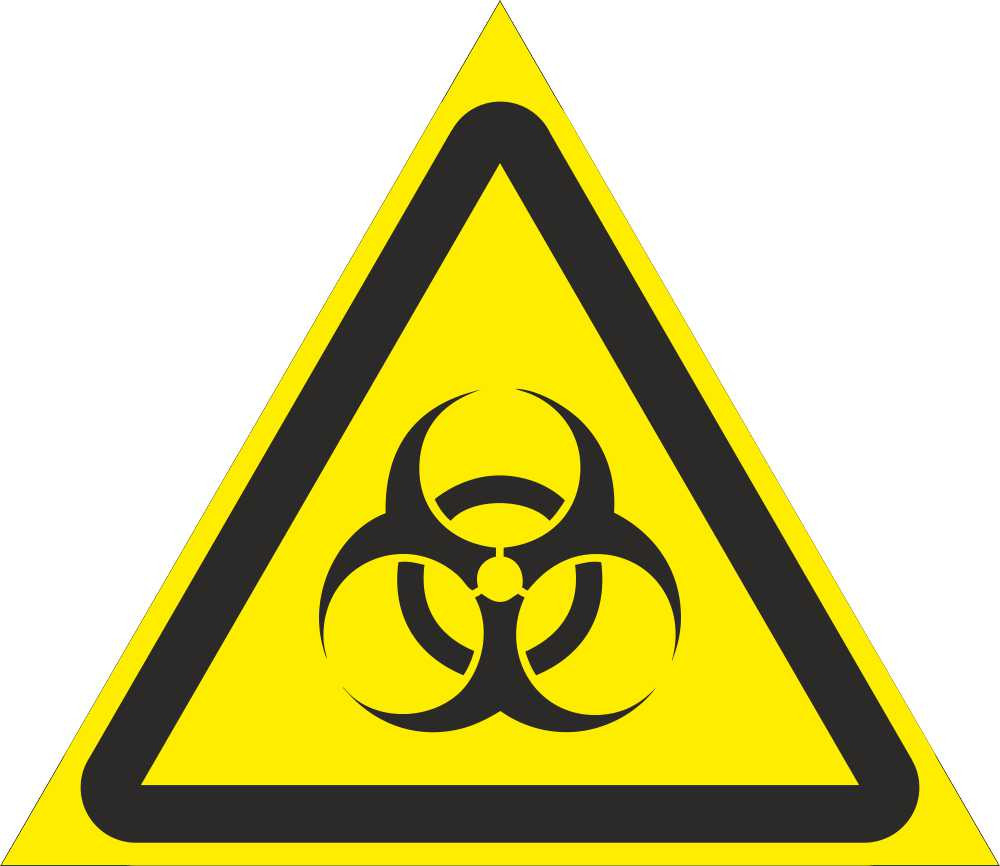 Виды биологического оружия
Для поражения человека могут быть использованы возбудители инфекционные заболевания: 
чума; 
сибирская язва;
 холера;
брюшной тиф;
малярия, дизентерия;
оспа.
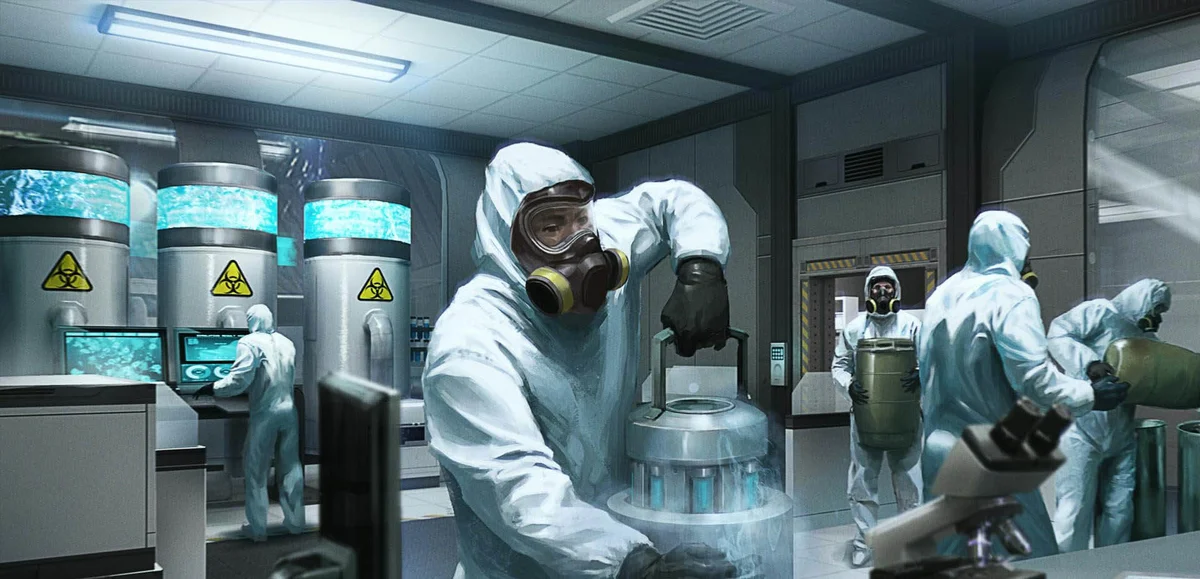 Ядерное оружие
Ядерное оружие (или атомное оружие) — совокупность ядерных боеприпасов, средств их доставки к цели и средств управления. Относится к оружию массового поражения наряду с биологическим и химическим оружием. Ядерный боеприпас —оружие взрывного действия, основанное на использовании ядерной энергии, высвобождающейся в результате лавинообразно протекающих цепной ядерной реакции деления тяжёлых ядер и/или термоядерной реакции синтеза лёгких ядер.
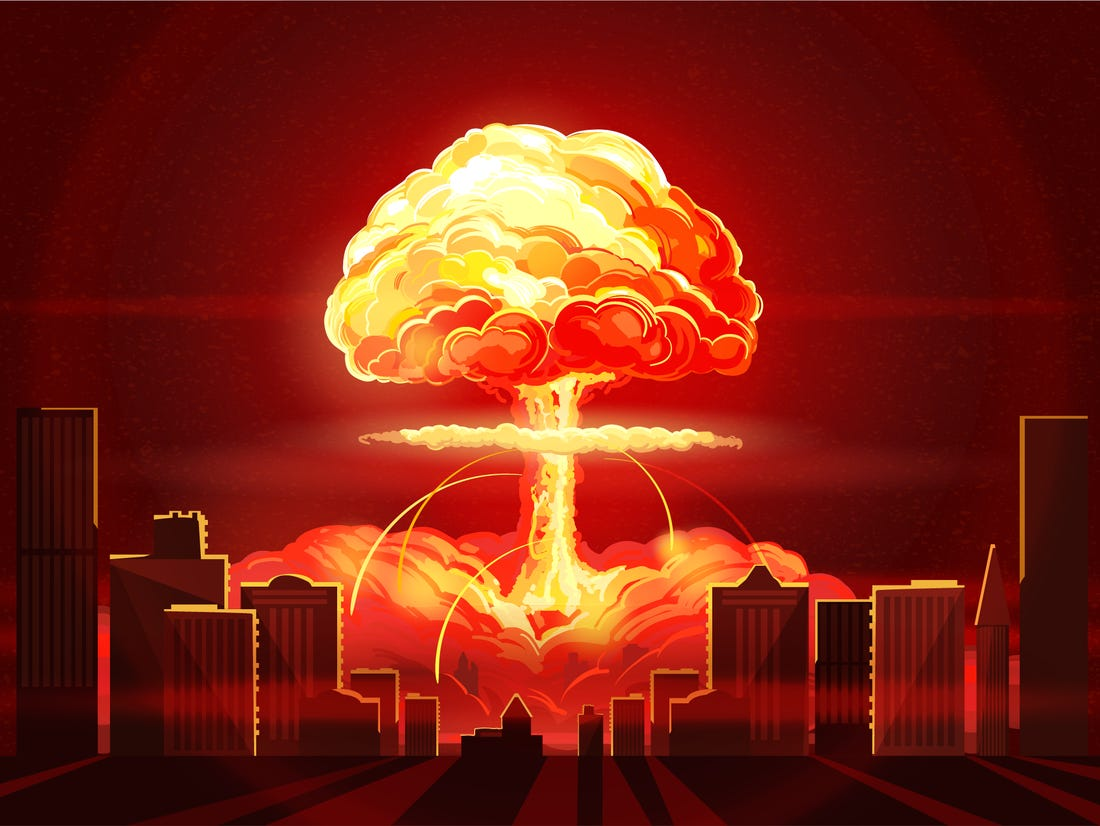